Los dos fuegos del conflicto
Buscando el propósito de Dios cambiando tus prioridades
EL TRIANGULO DEL FUEGO DE PAZ
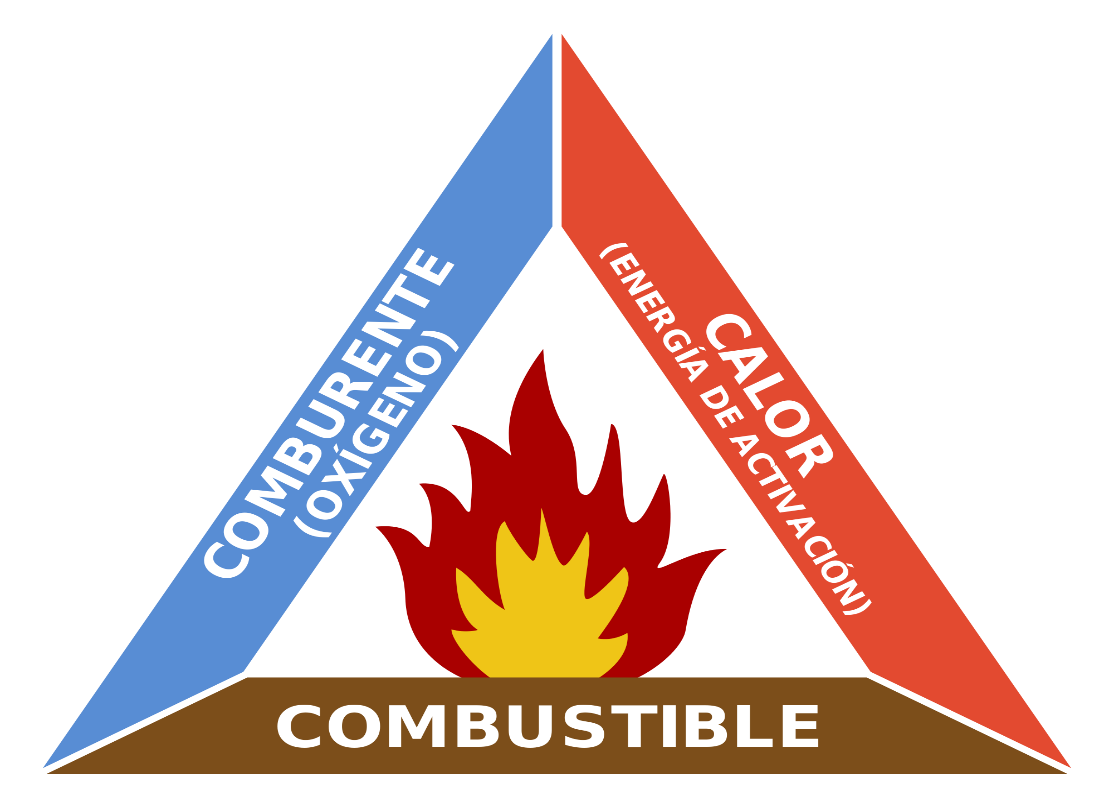 Propósito
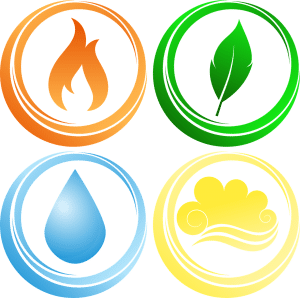 Poder
Presencia
El Triangulo del  fuego
El Triangulo del  fuego de Paz
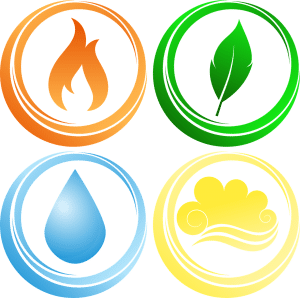 Introducción
En esta clase veremos acerca de dos triángulos
En cualquier fuego hay tres elementos que se requieren: oxigeno, combustible y el calor
Así hay tres elementos cuando buscas el fuego de paz: la presencia, el propósito y el poder
Presencia- Propósito- Poder
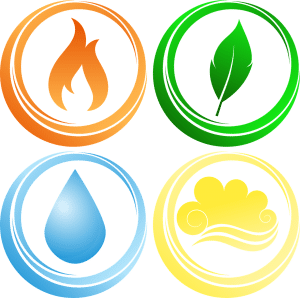 Tú guardarás en completa paz a aquel cuyo pensamiento en ti persevera; porque en ti ha confiado. Confiad en Jehová perpetuamente, porque en Jehová el Señor está la fortaleza de los siglos. Isaías 26:3-4
Lo buscas para encontrar su propósito confías en el
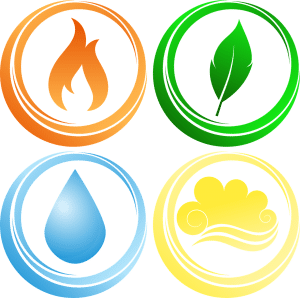 Buscar el Propósito de Dios cambia tus prioridades en respuesta a tu conflicto
Mas buscad primeramente el reino de Dios y su justicia, y todas estas cosas os serán añadidas. Mateo 6:33
Buscar el Propósito de Dios cambia tus prioridades en el conflicto
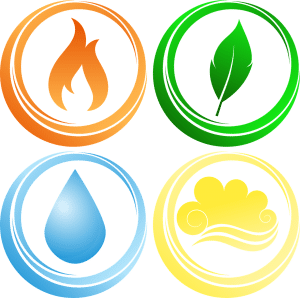 Y sabemos que a los que aman a Dios, todas las cosas les ayudan a bien, esto es, a los que conforme a su propósito son llamados. Romanos 8:28
Revela su propósito y tus prioridades cambian, si sabes su propósito y si se que quiere algo cambia mis prioridades y como reacciono a responder al conflicto
Entre mas nos llenemos de su palabra mas sabremos su propósito
Si hay un deseo en el conflicto siempre habrá un versículo que te pueda ayudar
Lo que Dios hace en cada conflicto es diferente
Buscar el Propósito de Dios cambia tus prioridades
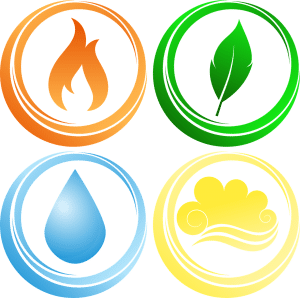 Libra, además, a tu siervo de pecar a sabiendas;    no permitas que tales pecados me dominen.Así estaré libre de culpa    y de multiplicar mis pecados. Salmos 19:13
Buscar su propósito es esencial en cada conflicto
Sus propósitos nunca se contradicen
Me buscan como abogado, vino un cristiano y yo estaba contento y el dijo: gracias por lo que estas diciéndome pero esto es por el dinero estaba consumido por este conflicto. No lo critico, nos encontramos queriendo proteger lo nuestro pero Dios tiene un propósito en nuestras vidas y si buscamos su propósito cambiara nuestras prioridades, revela su propósito y n os regresa a la dirección correcta
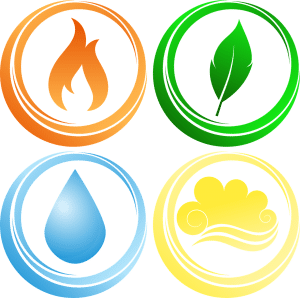 Confiar en el Poder de Dios cambia tus posibilidades en responder a ese conflicto
Sabemos que tenemos un propósito
En el conflicto revela su propósito y provee el poder y cuando tratamos de hacerlo con nuestras fuerzas fracasaremos
»Yo soy la vid y ustedes son las ramas. El que permanece en mí, como yo en él, dará mucho fruto; separados de mí no pueden ustedes hacer nada. Juan 15:5
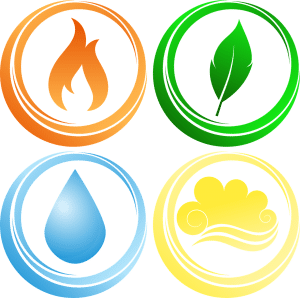 Confiar en el Poder de Dios cambia tus posibilidades
Al que puede hacer muchísimo más que todo lo que podamos imaginarnos o pedir, por el poder que obra eficazmente en nosotros. Efesios 3:20
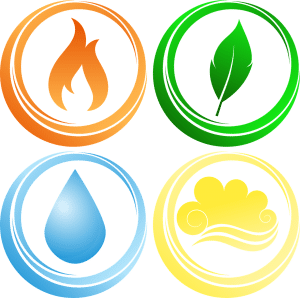 Confiar en el Poder de Dios cambia tus posibilidades
»¡Ah, Señor mi Dios! Tú, con tu gran fuerza y tu brazo poderoso, has hecho los cielos y la tierra. Para ti no hay nada imposible. Jeremías 32:17
Cuando revela su propósito crees que es imposible hacer lo correcto y amar y reconciliarse y restaurar relaciones pero el poder esta disponible a través de Cristo
Las decisiones que tenemos que tomar el nos ayuda
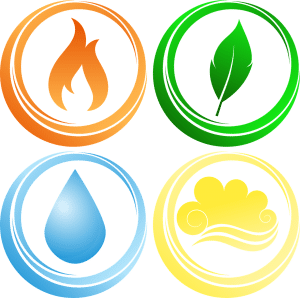 Buscar la Presencia de Dios Cambia tu perspectiva en el conflicto
Josué esta por tomar Jericó y sale Josué y tiene un encuentro de la pre-encarnacion de Cristo y le pregunta estas con nosotros o eres enemigo y contesta: 
―¡De ninguno! —respondió—. Me presento ante ti como comandante del ejército del Señor. Entonces Josué se postró rostro en tierra y le preguntó:  ¿Qué órdenes trae usted, mi Señor, para este siervo suyo? Josué 5:14
Comentario Final
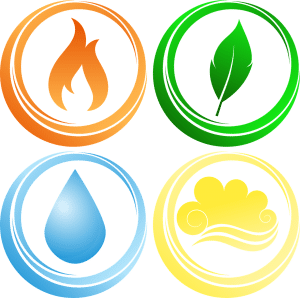 Cristo viene a ti en el conflicto y tiene un propósito sea grande o chico, y viene a revelarte con su palabra su propósito y dices se que estas de mi lado. Cristo no viene a tomar lados en un conflicto viene a tomar el control y vemos que muestra su poder
Nos pide que le dejemos obrar y Josué lo dejo, busca la presencia de Dios cambia tu perspectiva del problema. Lo que esta en Josué es lo que Dios haría para que tomara Jericó, y le dijo Marcharas 7 veces alrededor de la ciudad y le cambio la perspectiva y entendió el propósito y cambio sus prioridades. 
En cada conflicto busca su presencia que te recuerda de su gracia, y te dirá que quiere cambiar en ti y lo que espera de ti para los que tienen el conflicto contigo
Es como debes reaccionar en el conflicto